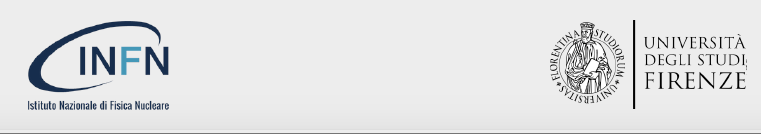 Il LABEC : Introduzione
Review Comitato Scientifico
31/05 – 1/06 2023
Speranza Falciano
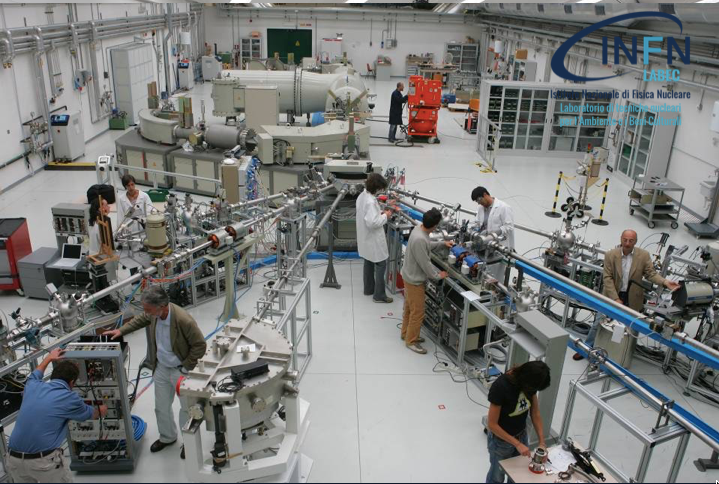 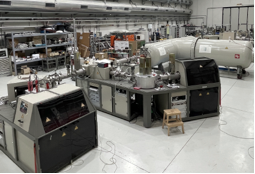 Consegna Report LABEC (2018-2022)
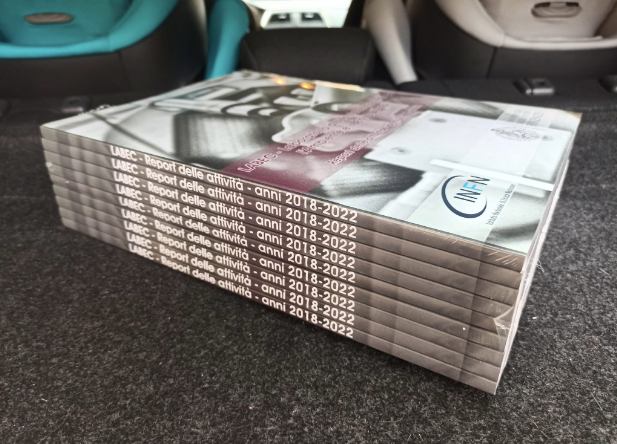 Un po’ di informazioni sparse 1
Dirò poche cose perché lascio presentare le attività del LABEC a chi le svolge quotidianamente, vi presento piuttosto il laboratorio come infrastruttura di ricerca scientifica e tecnologica, come si colloca nella Sezione e nell’INFN, nel Dipartimento di Fisica e Astronomia e nell’Università di Firenze.

Mi considero un po’ un osservatore esterno che a un certo punto ha avuto l’opportunità e il privilegio di seguire le attività dall’interno e quindi collaborare in maniera più stretta con le persone che vi afferiscono. 

Negli anni ho visto un laboratorio che è cresciuto moltissimo, si è inserito in importanti collaborazioni nazionali e internazionali, credo sia anche cresciuta la sua visibilità a tutti i livelli. Posso affermare con certezza che il  LABEC è sempre stato considerato dal management un fiore all’occhiello dell’INFN.
Un po’ di informazioni sparse 2
Le attivita’ che si svolgono verranno presentate da chi le fa.

Commento sull’agenda : abbiamo riarrangiato l’ordine delle presentazioni in una maniera che ci è sembrata più logica per esporre gli argomenti, quindi dopo aver mostrato il LABEC in rete e la sua internazionalizzazione, vi presentiamo lo stato dell’acceleratore e le prospettive future nelle quali inquadrare poi le attivita’ Ambiente, Beni Culturali e le varie Applicazioni, ad esempio sui materiali, la Terza Missione e le attività dei Laboratori Digitali.
Il LABEC : un po’ di storia
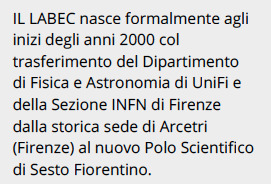 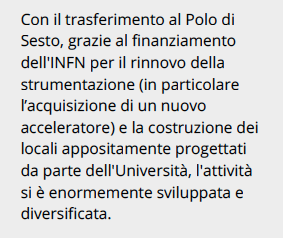 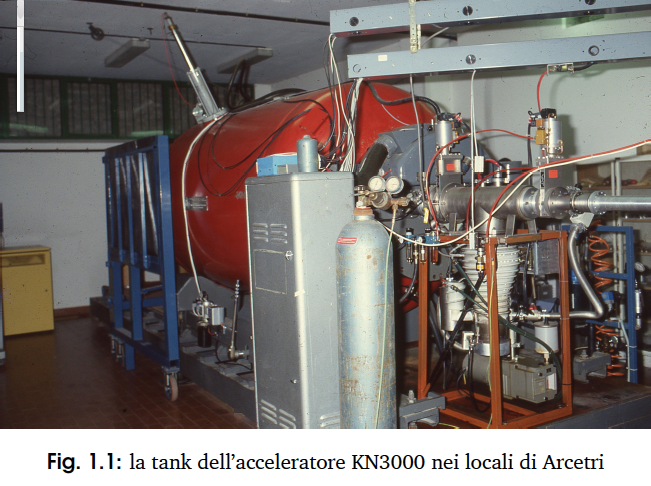 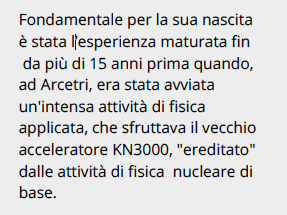 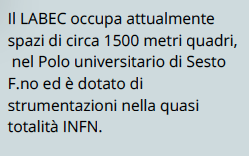 Le Tecnologie
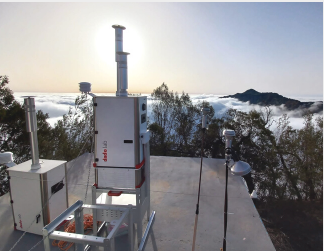 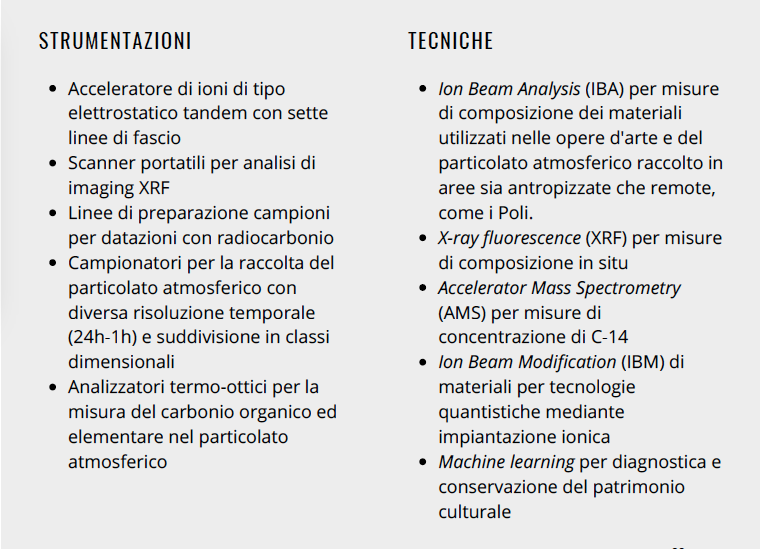 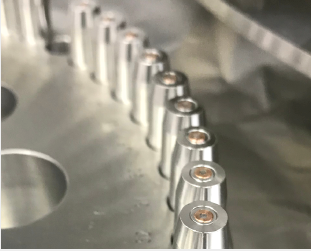 La Ricerca 1
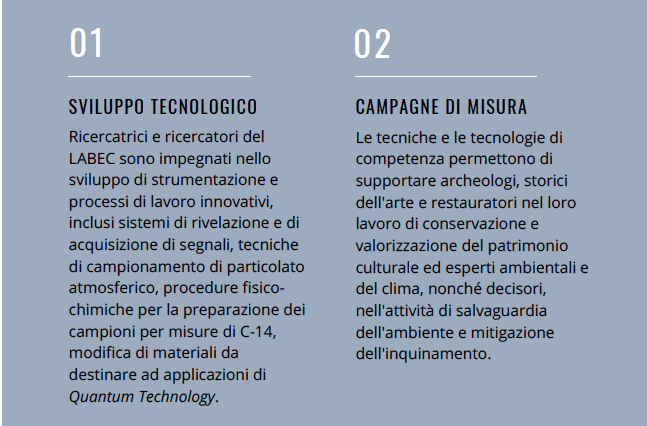 La Ricerca 2
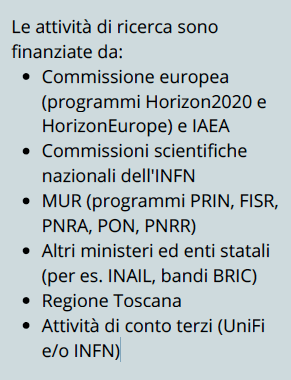 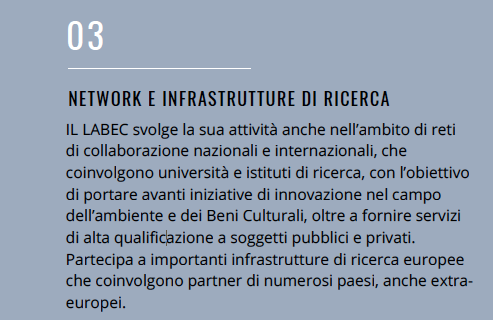 Highligths 1
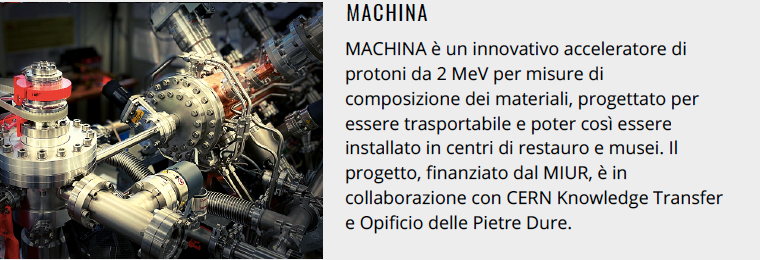 Highligths 2
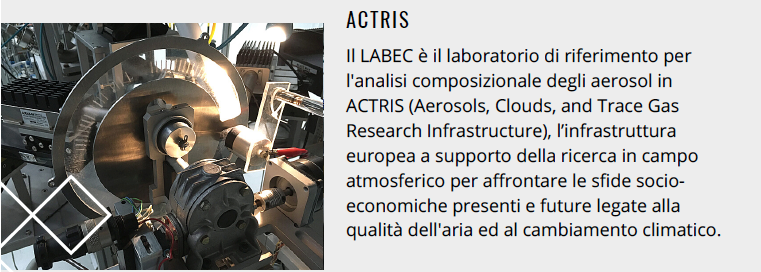 Highligths 3
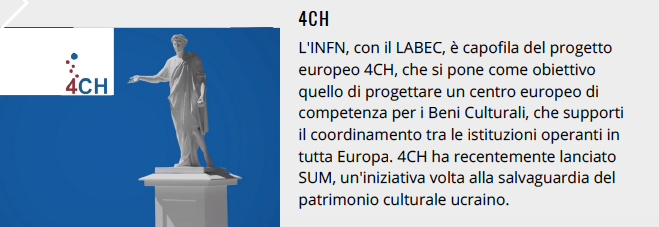 I finanziamenti della  ricerca scientifica e tecnologica
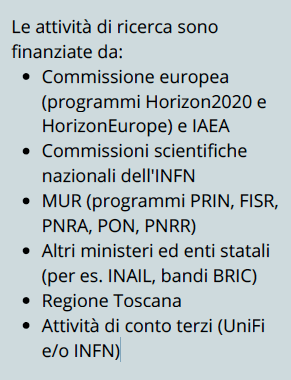 500-600 k€ ambiente
Formazione
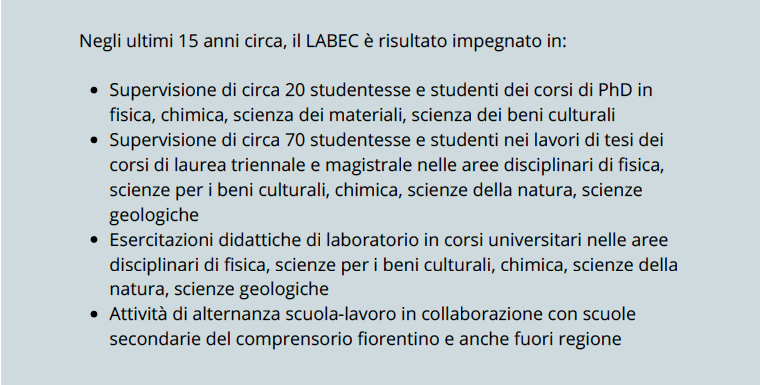 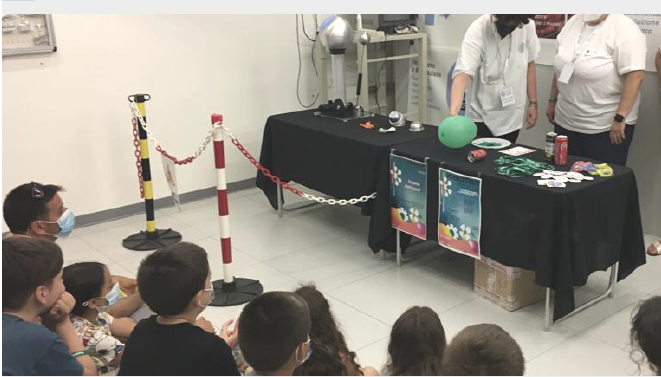 Outreach
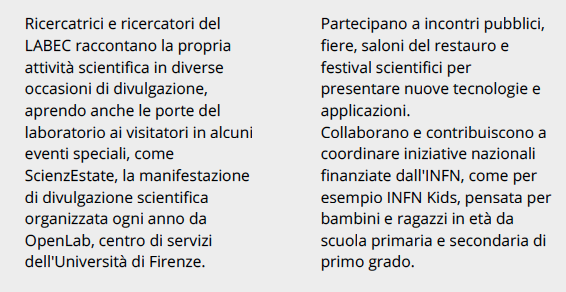 Personale afferente al LABEC
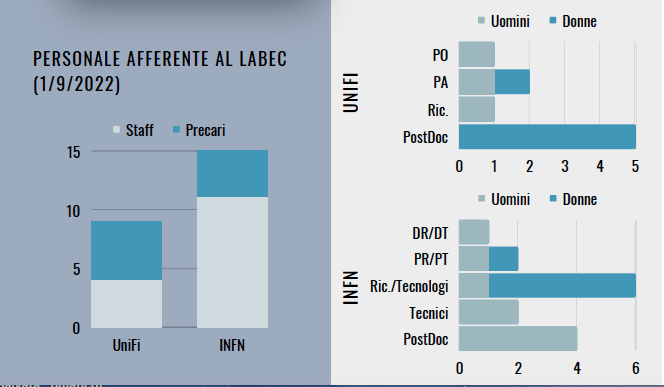 15
9
Problematiche di reclutamento 1
Negli anni, e soprattutto di recente, una parte del personale LABEC è stato stabilizzato, pertanto l’immagine di oggi del laboratorio è quello di una realtà abbastanza consolidata, con personale non più giovanissimo e con ruoli anche differenziati.  
Il reclutamento è stato soprattutto a carico dell’INFN nonostante gli esperti in tematiche BC e Ambiente siano di difficilissima collocazione nell’ente. L’INFN  assume più volentieri esperti di acceleratori.
UniFI non ha contribuito moltissimo al reclutamento di personale. Di recente c’è stata una assunzione di RTD-A per un progetto PNRR ed è stata deliberata una convenzione INFN-UniFI per l’assunzione di un Tecnico Laureato per il LABEC cofinanziato dalle due istituzioni che poi verrà assunto dall’Università.
Mancano laureandi benchè la partenza di un curriculum di Fisica Applicata già nell’A.A. 2023-2024 può avere un impatto significativo su questa problematica.
Problematiche di reclutamento 2
Benchè si usufruisca dei Servizi di Sezione (raramente dell’università), si sente la mancanza di tecnici che possano fornire un supporto continuo al laboratorio come avviene per la meccanica. 
Manca ad esempio un operatore di macchina che possa essere dedicato alle operazioni dell’acceleratore come avviene nei Laboratori Nazionali dell’INFN.
Un’altra criticità è la gestione dei fondi esterni. I progetti vinti che finanziano le attività del LABEC in maniera preponderante rispetto ai fondi ordinari assegnati dall’INFN, non hanno un sostegno amministrativo dedicato, ma occorre appoggiarsi ai Servizi Amministrativi di Sezione e poi dell’Amministrazione Centrale che non sono dimensionati per occuparsi di tutti in tempi certi.  Inoltre tale lavoro viene svolto nel LABEC da personale con ruoli tecnici, tecnologici e di ricerca rendendo le loro attività meno efficienti.
Gestione del  LABEC
Il Laboratorio è completamente integrato nella Sezione INFN e nel Dipartimento di Fisica e Astronomia dell’Università di Firenze





Il Disciplinare organizzativo della Sezione INFN riporta il LABEC come un’unità ben individuata.
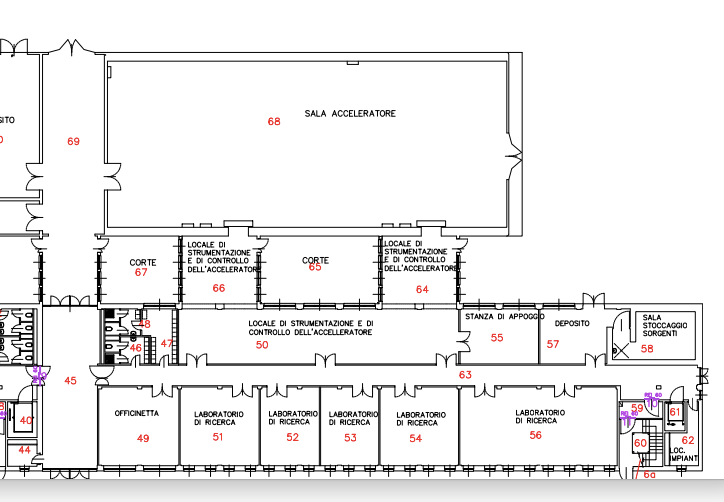 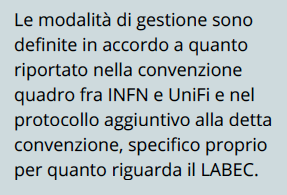 Convenzione Quadro INFN-UniFI 1
E’ menzionato l’interesse di entrambe le Parti a utilizzare il laboratorio LABEC (acronimo di Laboratorio di tecniche nucleari per l’Ambiente e i BEni Culturali), per lo sviluppo di tecniche e strumentazioni tipiche della Fisica Nucleare nei due settori citati, oltre che in quelli della Scienza dei Materiali e delle Scienze della Terra, nonché per attività di divulgazione, didattica e di alta formazione, per il trasferimento tecnologico e per attività in conto terzi, pubblici e privati;
-L’INFN e il Dipartimento concordano di utilizzare il LABEC allo scopo di promuovere e realizzare attività nei seguenti settori: ● diagnostica di composizione dei materiali costitutivi i Beni Culturali quali pigmenti, inchiostri, supporti per scrittura e pittura, pietre preziose, materiali litoidi, leghe metalliche, paste vitree, ceramiche, etc.; ● datazione di reperti archeologici e di interesse storico e storico-artistico col metodo del radiocarbonio, utilizzando la Spettrometria di Massa con Acceleratore; ● analisi dell’inquinamento atmosferico da particolato, individuazione delle sue sorgenti e studio delle sue conseguenze sia in termini di ricadute sulla salute che sui cambiamenti climatici globali; ● altre attività di ricerca applicata tramite l’uso di tecniche e strumentazioni tipiche della fisica nucleare.
Convenzione Quadro INFN-UniFI 2
Le finalità e la descrizione del Laboratorio sono descritte in dettaglio nell’Allegato Tecnico della Convenzione, di cui costituisce parte integrante e sostanziale. 
Al coordinamento delle attività del LABEC è preposto un Responsabile nominato congiuntamente dal Presidente dell’INFN e dal Rettore dell’Università su proposta del Direttore della Sezione INFN di Firenze e del Direttore del Dipartimento di Fisica e Astronomia. 
L’incarico di cui al comma precedente ha durata triennale e può essere rinnovato una sola volta.
Convenzione Quadro INFN-UniFI 3
Per il funzionamento del LABEC l’INFN mette a disposizione le attrezzature scientifiche e tecniche e i servizi tecnici di cui all’Allegato 6.4.
Per il funzionamento del LABEC l’Università mette a disposizione: ● l’uso dei locali di cui all’Allegato n. 6.1; ● i servizi e le utenze di cui agli Allegati n. 6.2 e 6.3.
L’INFN verserà al Dipartimento:
d) un contributo annuo di Euro 45.000,00 che verrà utilizzato per le esigenze del LABEC, d’intesa fra il Direttore della Sezione INFN di Firenze e il Direttore del Dipartimento di Fisica e Astronomia dell’Università di Firenze.
Convenzione Quadro INFN-UniFI 4
f) un contributo annuo per il cofinanziamento, in misura non superiore al 50%, di un contratto triennale per una posizione universitaria di Tecnico Laureato di categoria D, previa stipula di apposita Convenzione. L’Università di Firenze, alla fine del triennio, si impegna a bandire una analoga posizione a tempo indeterminato.
Disciplinare Organizzativo Sezione INFN
E' istituito un Comitato Scientifico del LABEC con il compito di procedere, almeno annualmente, ad una valutazione delle attività che si svolgono nel Laboratorio e di dare indicazioni al Responsabile sulle eventuali priorità. Il Comitato Scientifico è composto da un minimo di cinque componenti fino ad un massimo di otto. I componenti sono nominati dal Direttore della Sezione, avuto il parere favorevole del Direttore del Dipartimento di Fisica e Astronomia, tra gli studiosi nazionali ed internazionali negli ambiti di pertinenza delle attività del Laboratorio, su proposta del Responsabile del Laboratorio che proporrà anche il nome di chi presiede il Comitato. In relazione a specifiche esigenze, possono essere nominati con la stessa modalità uno o più esperti con funzioni di consulenza per il Comitato Scientifico. La competenza richiesta agli esperti verrà esplicitata nella lettera di nomina. Il Responsabile del Laboratorio e gli eventuali esperti saranno componenti ex-officio del Comitato.
Organizzazione  del  LABEC 1
Il Laboratorio è completamente integrato nella Sezione INFN e nel Dipartimento di Fisica e Astronomia dell’Università di Firenze come da Disciplinare Organizzativo della Sezione INFN e come da Accordo Quadro INFN-UniFI.
Usufruisce dei servizi tecnici e amministrativi della Sezione INFN, ma ha anche dei servizi interni come quello di meccanica gestito da Marco Manetti.
In vista dell’upgrade delle macchine e dell’assunzione di nuovo personale tecnico, ci piacerebbe che venisse istituita una Divisione Acceleratori che ospitasse tutte le attività necessarie a questo settore. 
Di recente si è deciso di istituire un’organizzazione interna per meglio gestire le attività. L’organigramma è riportato nella slide successiva.
Speranza
Francesco
Franco
Mariaelena
Alessandro
Lorenzo
Mariaelena
Lorenzo
Silvia
Massimo
Mirko
Anna
Lucia
Massimo
Giulia
Mirko
Lisa
Luca
Chiara
Serena
Fabio
Caroline
Lorenzo
Francesca
Nicla
Marco
Working Group a tempo : Upgrade Acceleratori (Mariaelena), …….
Organizzazione  del  LABEC 2
Questa organizzazione interna è sperimentale (6 mesi per validarla?). 
Verrà discussa in dettaglio nelle prossime settimane per ogni macroarea e casella, definendone il gruppo di persone che vi afferisce e dando una descrizione puntuale delle attività. Ciò permetterà di scrivere un documento sintetico, ma esaustivo della struttura organizzativa.
Il futuro che vedo 1
Il vero problema di un laboratorio di fisica applicata è la sostenibilità. E pertanto occorre mettere in campo tutte le azioni possibili per assicurare al laboratorio un futuro.

Il LABEC deve continuare a fare Ricerca & Sviluppo, cercando di:
innovare la strumentazione per la diagnostica dei BC
Innovare le metodologie utilizzate per dare risposte agli storici dell’arte, a chi si occupa di datazioni, conservazione e restauro
Innovare o sperimentare nuova strumentazione per misure ambientali in modo da porsi sempre come interlocutore esperto verso i decisori politici, le aziende, i territori
Migliorare le tecniche di analisi dati utilizzate per dare risposte a chi si occupa di cambiamenti climatici (modellistica), di inquinamento ambientale, etc.

Il LABEC deve continuare a fare conto terzi e ricerca collaborativa perché anche da questi contatti con il mondo esterno (pubblico e privato) possono nascere idee per fare innovazione e quindi ricerca sia scientifica che tecnologica
Il futuro che vedo 2
Deve cercare di mettere a sistema le competenze BC e Ambiente cercando di connettere la conoscenza dello stato di salute delle opere con i condizionamenti ambientali dovuti ai cambiamenti climatici, ai rischi naturali e antropici. La collaborazione con i Centri di Restauro è fondamentale per affrontare in maniera realistica questa problematica , ma anche confrontarsi a livello internazionale per meglio interpretare le problematiche ambientali.

Continuare a impegnarsi nella divulgazione scientifica (vedi presentazioni sulla Terza Missione)
Ringraziamenti
Ringrazio i due Direttori dell’INFN e del Dipartimento di Fisica e Astronomia per il supporto costante che non si è mai fatto mancare. I loro interventi e la loro collaborazione è stata importante per fare un certo numero di step significativi in questi due anni già trascorsi del mio mandato.
Ringrazio il Direttore di Sezione per l’introduzione di un Comitato Scientifico con un ruolo di indirizzo. La  modalità di nomina del CS è descritta nel Disciplinare organizzativo della Sezione, nell’unità LABEC. 
E quindi ringrazio molto il CS per svolgere questo lavoro di valutazione e indirizzo che reputo molto importante per il Laboratorio.